KONU 2Paleolitik Çağ ve Mezolitik Çağ
İNSANLIK TARİHİNİN BAŞLAMASI
Dünyanın oluşumu: 5 milyar yıl önce
İlk canlı varlığın ortaya çıkışı (denizlerde bakteriler şeklinde): 3.5 milyar yıl önce 
İlk memeliler: 200 milyon yıl önce 
İlk primatlar: 55 milyon yıl önce
İlk insansılar (homininler): Bulunan en eski fosil 5 milyon yıl öncesine ait.
Alet yapan ve kullanan ilk insansılar (Homo habilis): Bulunan en eski fosil 2 milyon yıl öncesine ait. “Habilis” yetenekli, becerikli anlamını taşır.
İki ayağı üzerinde yürüyen, ateş yakıp kullanabilen ve barınaklar inşa eden ilk insansılar (Homo erectus): Bulunan en eski fosil 1.6 milyon yıl öncesine ait. “Erectus” dik duran anlamını taşır.
Şu anki insanların anaataları homo sapiensler: bulunan en eski fosil 500 bin yıl önceye ait. Latince “sapere” bilmek anlamındadır; homo sapiens de “bilen insan”dır.
İnsanı diğer hayvanlardan ayıran özellikler nelerdir?
Güçlü pençeler?
Kanatlar?
Kazıcı pençeler?
Kalın tüyler?

İnsan, diğer hayvanlar gibi üzerinde taşıdığı ve çevresel koşullarda hayatta kalmasına yarayan “alet”lere sahip değil!
Peki insan nasıl hayatta kaldı?
Alet yapımı
El baş parmakları
İki ayağı üzerinde durabilmek
Beyin – düşünme- hayal etme-mantık yürütme
Diş ve çene yapısının değişmesi (konuşma)
Bebeklik ve çocukluk döneminin uzun olması
HOMO SAPİENS’İN GELİŞİMİNİN (TARİHİMİZİN) DÖNEMLEŞTİRİLMESİ
Dönemler nasıl belirleniyor?
(Bir döneme ilişkin özellikler geniş bir coğrafyada yaygın olarak görülmeye başlanınca ayrı bir dönem sayılıyor. )

Dünyanın her yeri aynı anda aynı döneme girmiyor. !
PALEOLİTİK ÇAĞ
Yazının olmadığı bir çağda yaşananları nereden biliyoruz? 
	-Arkeolojik buluntular
	-Günümüzde yaşayan avcılık-toplayıcılıkla yaşayan insan topluluklarına ilişkin araştırmalar
	-Bilimin kuzenlerimiz saydığı topluluk halinde yaşayan bazı maymun türlerinde görülen davranışların incelenmesi
Nasıl geçinilirdi?
Toplayıcılık ve avcılık

Nerede yaşanılırdı?
İnsan doğaya uyum gösteriyor. 
Göçebe yaşam
Mağara ve korunaklı kaya altlarında  Orta Paleolitik dönemde geçici barınaklar
Hangi aletler kullanılırdı?
Doğadaki sivri taşlar (ağırlıklı olarak da, biçimlendirilmesi kolay olan çakıltaşı), 
Kemikler
Dallar 
Ateş
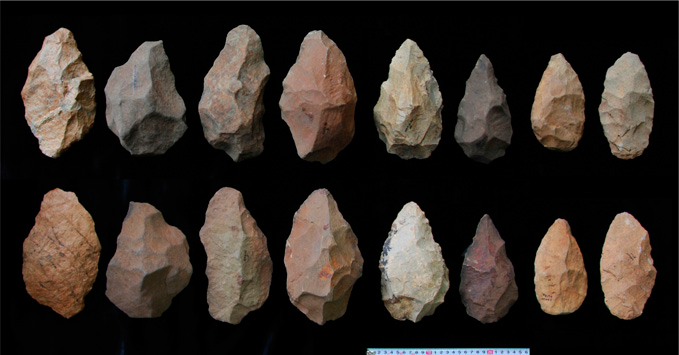 Toplumsal İşbölümü?
Günümüzdeki anlamıyla işbölümü yok
Klan yaşamı  Çekirdek aile yok
(Tüm klan ortak bir “ata”dan geldiğini varsaydığı için “hayalî” olarak kendilerini akraba sayıyorlardı.)
Cinsiyetler ve yaş grupları arasında iş bölümü
Özel mülkiyet yok 
Geleneklere bağlılık ama gelenekler değişebiliyor
Kandaşlık önemli
İklim değişimi neleri değiştirdi?
Dördüncü Buzul Çağı
	-Mamut ve ren geyiği gibi hayvanlar nasıl öldürülecek?
	Taş uçlu mızrak

ABD’nin Colaroda Eyaletindeki Mesa Verde Ulusal Parkında bulunan taş uçlu mızraklar.
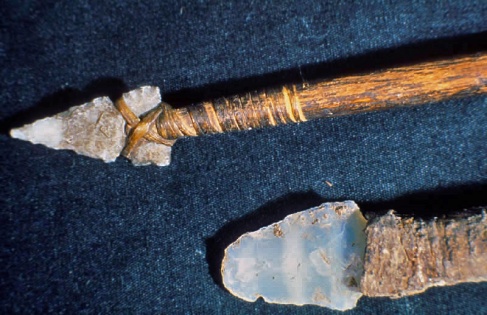 Çok fazla et ne getirdi?
Serbest (boş) zaman  Yaratıcılık

--ok ve yay, 
--zıpkın, 
--olta, 
--ağ, 
--tekneler,
--giysi dikmek için delikli iğneler, 
--mağara ve kayalara resim yapmak için yontma kalemler ve boyalar.
Sihirsel düşünüş ve simgesel kültür
Sihirsel düşünüş egemen
(Doğal olayları açıklayacak bilgileri olmadığı için doğadaki her şeyin tıpkı insanlar gibi istemli biçimde (kendi iradesiyle) hareket ettiği, insanlar gibi iletişim kurdukları, insanlar gibi düşündükleri zannediliyordu)  Canlıcılık (animizm)
Almanya’da bulunan Hohle Fels Venüsü bilinen en eski ana tanrıça figürüdür. 40-35 bin yıl öncesine dayanır.












https://arkeofili.com/almanyada-40000-yillik-kadin-figurini-bulundu/
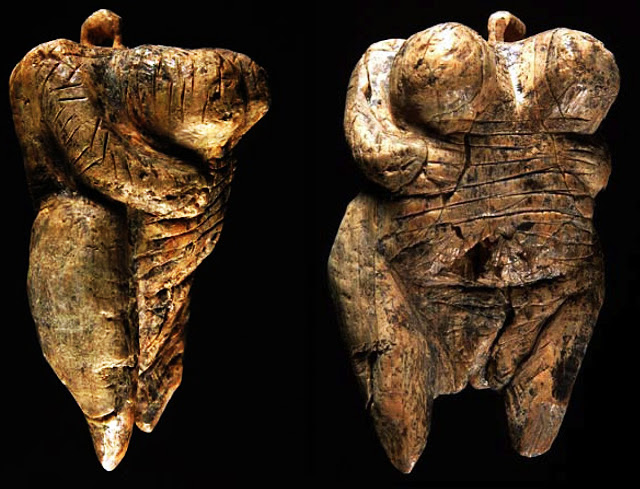 Zamanla insanların ölülerini gömmeye başladıklarını görüyoruz. Ölüleri gömmek kültürün geliştiğinin, insanın ölüm ve yaşam hakkında düşünmeye başladığının da göstergesidir.
Sanat
25.000 yaşında, kuş kemiğinden yapılmış flüt.
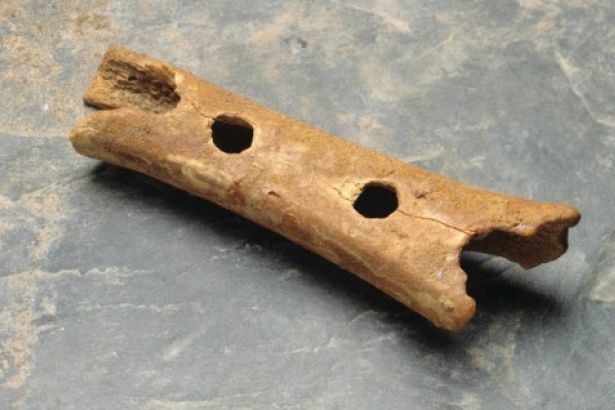 -Müzik, dans
-Tiyatro 
Yontular heykel sanatının, mağara resimleri de resim sanatının başlangıcı sayılabilir. 
(İspanya - Altamira mağarasındaki bizon çizimi)
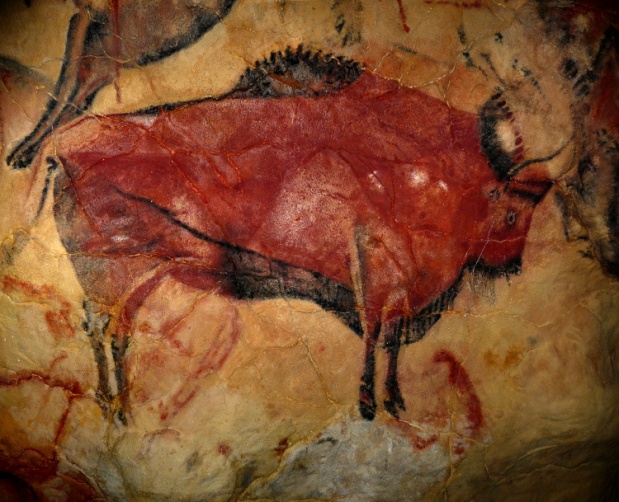 MEZOLİTİK ÇAĞ
Buzullar kuzeye, yaklaşık olarak şimdiki yerlerine çekildi. İklim yumuşadı. 
Kuzeyde otlakların yerini ormanlar aldı. (Küçük hayvanların avlanması)
Güneyde özellikle Ortadoğu’da bozkırlar (tarım için elverişli bitki türleri-tahıllar)
Güneyde yabanıl koyunlar, keçiler, ceylanlar
Bazı bölgeler sulak kaldı (su avcılığı, balık ağları, kanolar)
En önemli araçlar?
Ok ve yay
Devşirme bıçaklar (orak gibi kullanılıyor) 
Havan
Hayvanların evcilleştirilmesi ve araç olarak kullanılması

Orak ve havan dedik. Tarımsal üretim var mı? 
YOK!!! 
Sadece yabanıl tahıl toplayıcılığı.
Peki neden tahıl toplanıyor?
	-Depolanabilir. 
	-Bozulmaz.
	-Karbonhidrat ve protein kaynağı. 

Ticaret?
İnsan grupları zaman zaman ellerindeki yiyecekleri, giysileri ya da aletleri değiş tokuş etmişlerdir. Ancak bu ticaret sayılamaz.